FC.Yeram
축구, 너와 나의 데스티니
2005년 이전, 상고시대의 흔적들
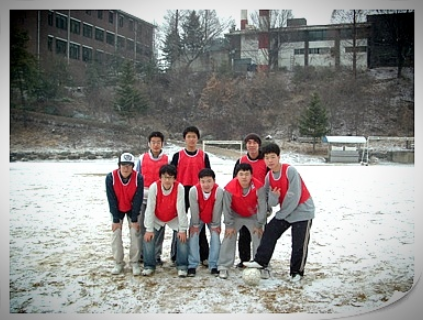 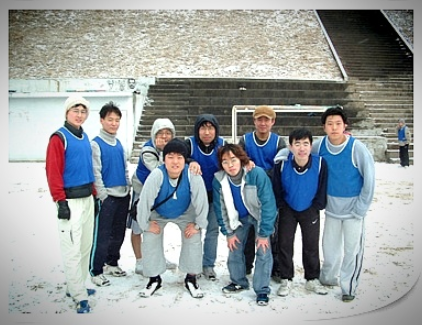 2006, 역사의 시작
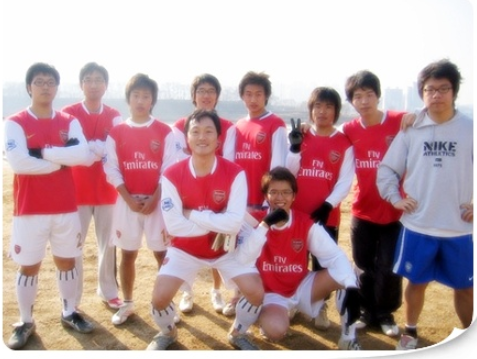 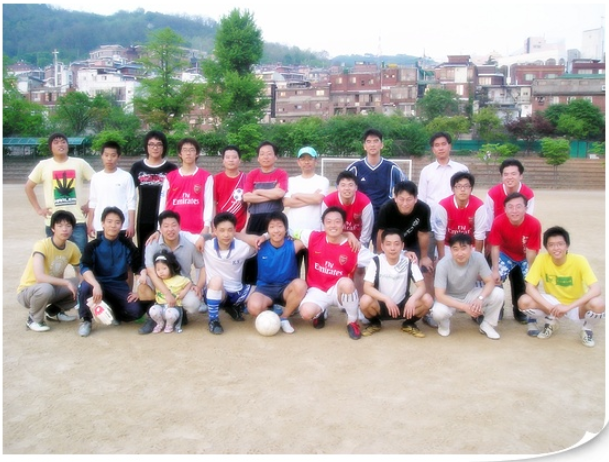 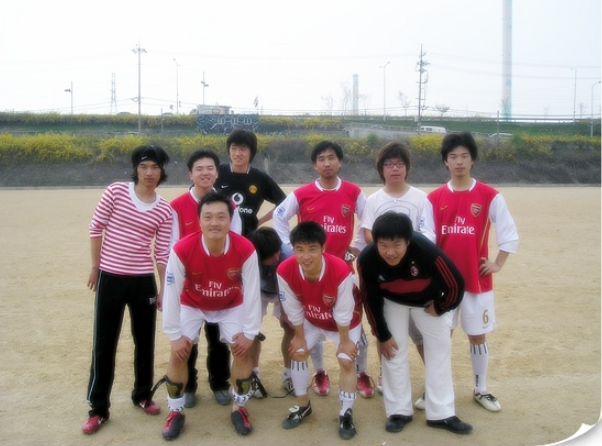 2008-2010,  춘추전국시대
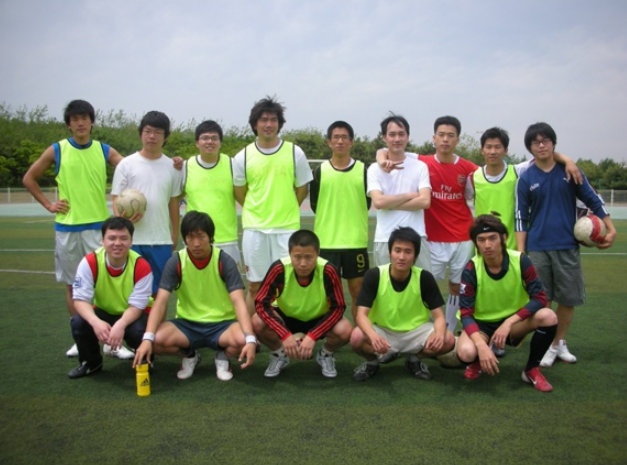 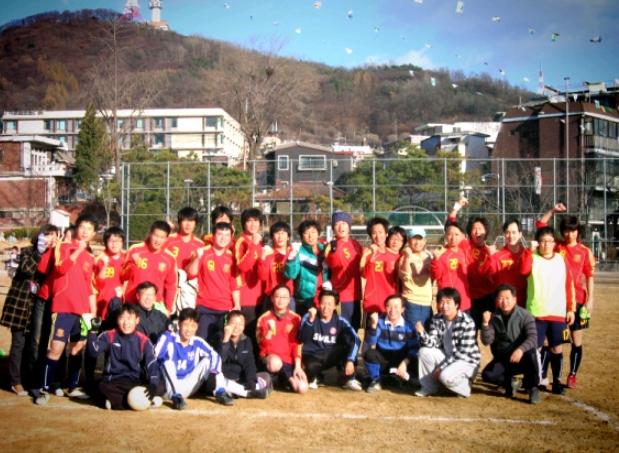 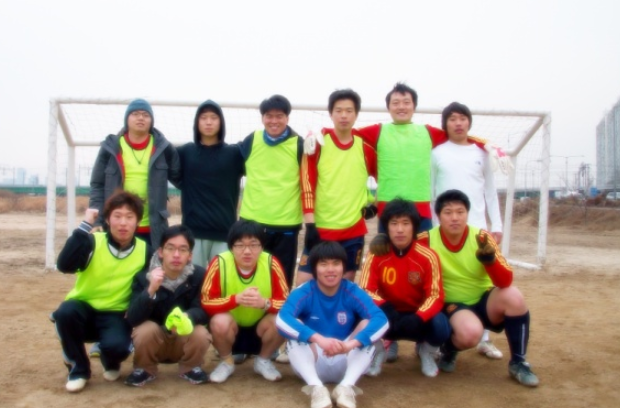 2012-2014, 중흥의 발판
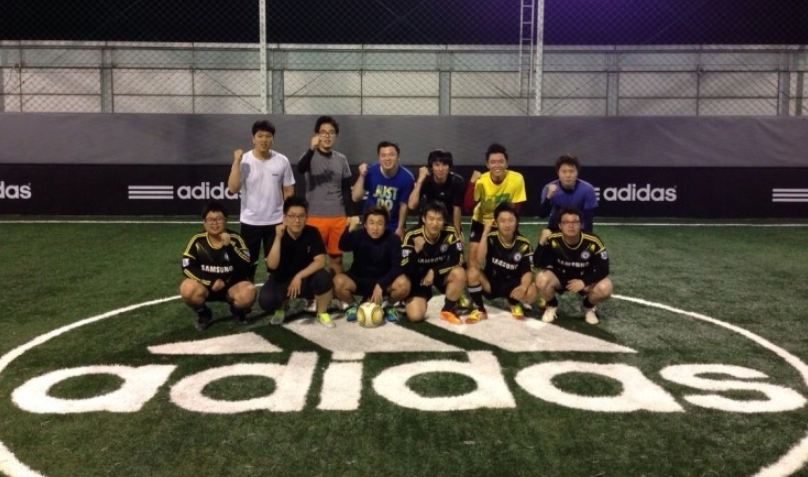 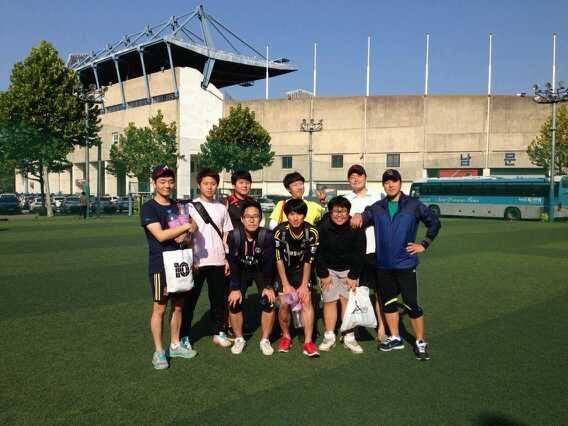 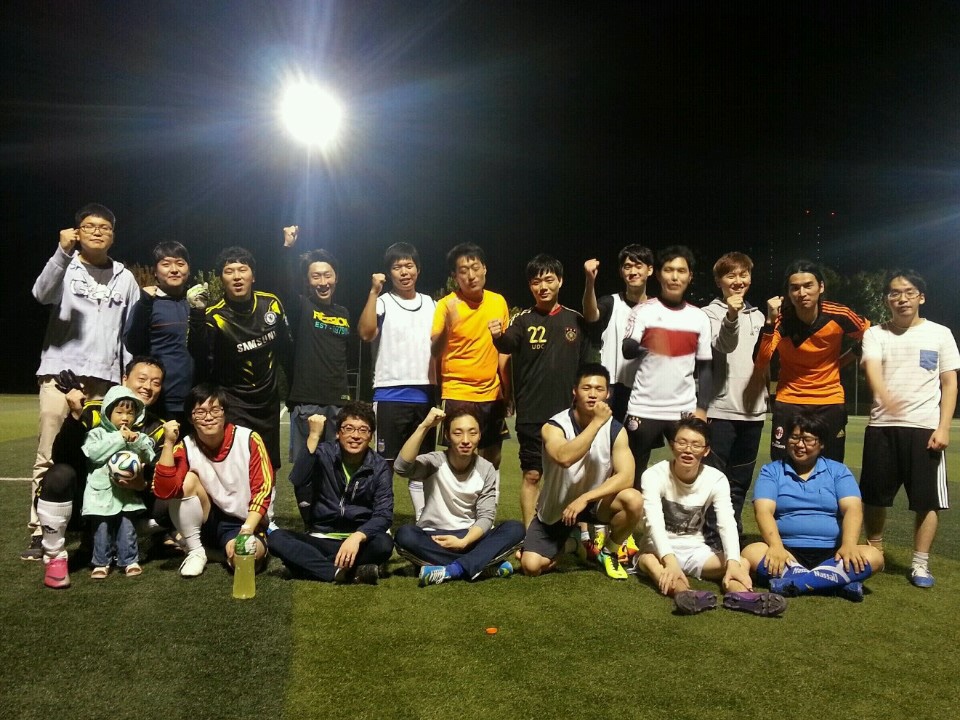 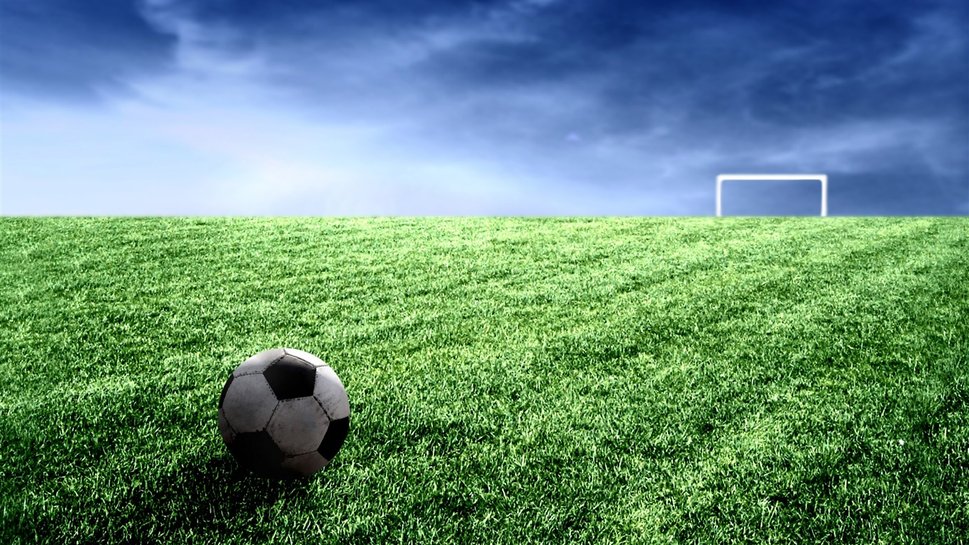 그리고… 2015년,
역사를 써내려 갈 여러분을 초대합니다.